T
T
20
19
18
17
16
15
14
13
12
11
7
8
9
10
1
2
3
4
5
6
S
S
1
2
3
4
5
6
24
23
22
21
20
19
18
17
16
15
14
13
12
11
7
8
9
10
R
R
23
22
21
20
19
18
17
16
15
14
13
12
11
7
8
9
10
1
2
3
4
5
6
Q
Q
29
28
27
26
25
24
23
22
21
20
19
18
17
16
15
14
13
12
11
7
8
9
10
1
2
3
4
5
6
P
P
29
28
27
26
25
24
1
2
3
4
5
6
23
22
21
20
19
18
17
16
15
14
13
12
11
7
8
9
10
O
O
1
2
3
4
5
6
22
28
21
27
20
26
19
25
18
24
17
23
16
15
14
13
12
11
7
8
9
10
N
N
1
2
3
4
5
6
22
21
20
19
18
17
16
15
14
13
12
11
7
8
9
10
28
27
26
25
24
23
M
M
21
20
19
18
17
16
15
14
13
12
11
7
8
9
10
1
2
3
4
5
6
27
26
25
24
23
22
L
L
1
2
3
4
5
6
21
20
19
18
17
16
15
14
13
12
11
7
8
9
10
27
26
25
24
23
22
K
K
20
19
18
17
16
15
14
13
12
11
7
8
9
10
26
25
24
23
22
21
1
2
3
4
5
6
J
J
1
2
3
4
5
6
26
25
24
23
22
21
20
19
18
17
16
15
14
13
12
11
7
8
9
10
I
I
19
18
17
16
15
14
13
12
11
7
8
9
10
1
2
3
4
5
6
25
24
23
22
21
20
H
H
19
18
17
16
15
14
13
12
11
7
8
9
10
1
2
3
4
5
6
25
24
23
22
21
20
G
G
24
23
22
1
2
3
4
5
6
18
21
17
20
16
19
15
14
13
12
11
7
8
9
10
F
F
1
2
3
4
5
6
18
17
24
16
23
15
22
14
21
13
20
12
19
11
7
8
9
10
E
E
23
22
21
20
19
18
17
16
15
14
13
12
11
7
8
9
10
1
2
3
4
5
6
D
D
CHEM 140
23
22
21
20
19
18
17
16
15
14
1
2
3
4
5
6
13
12
11
7
8
9
10
C
C
23
22
1
2
3
4
5
6
17
21
16
20
15
19
14
18
13
12
11
7
8
9
10
B
B
22
21
16
20
15
19
14
18
13
17
12
11
7
8
9
10
1
2
3
4
5
6
A
A
1
2
3
4
5
6
18
17
16
15
14
13
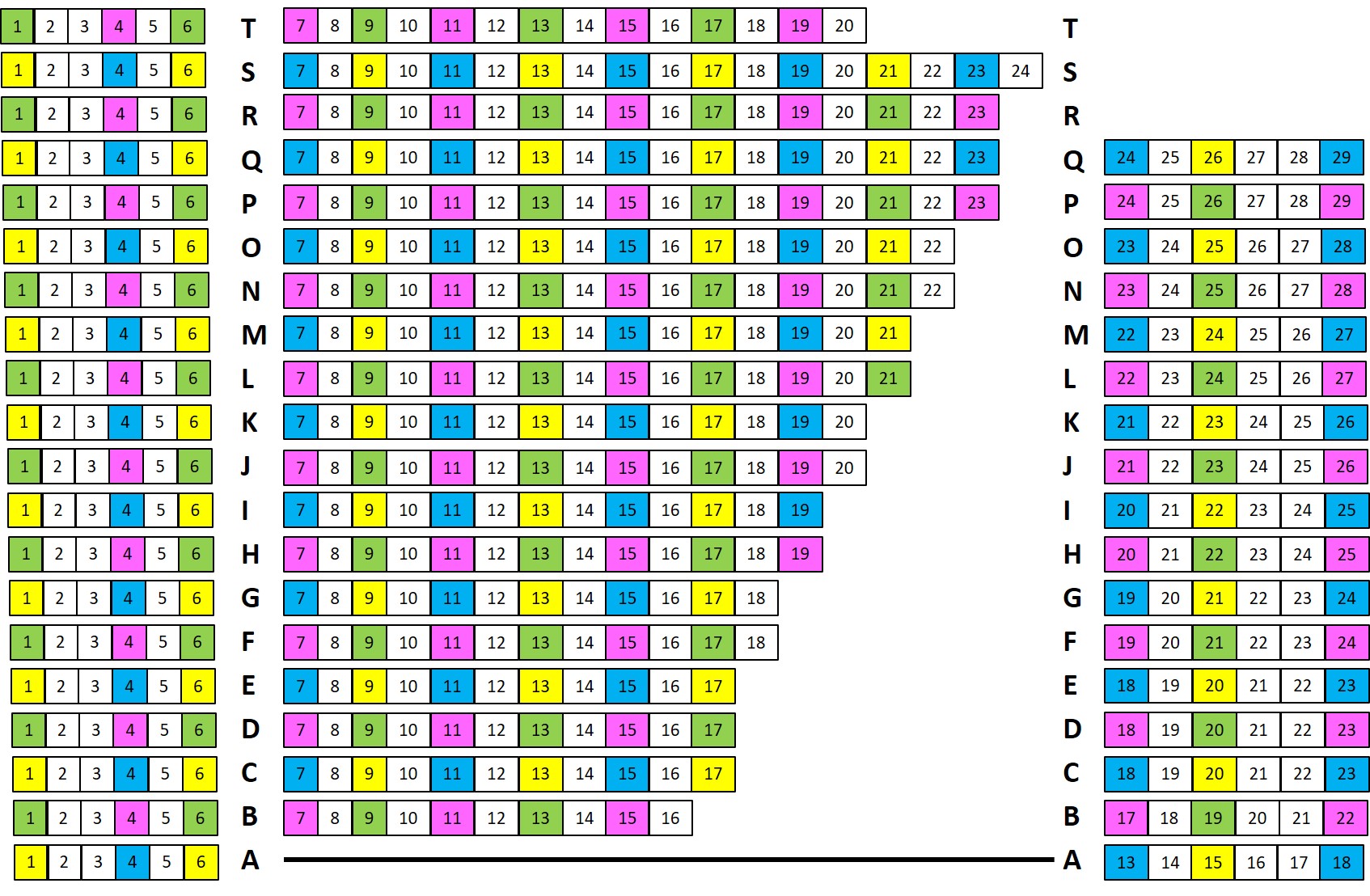 CHEM 
140
Front of room
Start
Start
Start
35
36
37
38
39
40
34
33
32
31
30
29
28
27
26
25
24
23
22
21
20
19
18
17
16
15
14
13
12
11
1
2
3
4
5
6
7
8
9
10
K
K
1
2
21
25
20
24
19
23
18
22
17
16
15
14
13
12
11
3
4
5
6
7
8
9
10
J
J
1
2
3
26
25
24
23
22
21
20
19
18
17
16
15
14
13
12
11
4
5
6
7
8
9
10
I
I
20
19
18
17
16
15
14
13
12
11
5
6
7
8
9
10
1
2
3
4
26
25
24
23
22
21
H
H
1
2
3
4
5
6
7
22
21
20
19
18
17
16
15
14
13
12
11
9
10
8
30
29
28
27
26
25
24
23
G
G
28
27
26
25
24
23
22
21
20
19
18
17
16
15
14
13
12
11
7
8
9
10
1
2
3
4
5
6
F
F
21
20
19
18
17
16
15
14
13
12
11
10
32
31
30
29
28
27
26
25
24
23
22
1
2
3
4
5
6
7
8
9
E
E
20
19
18
17
16
15
14
13
12
11
10
30
29
28
27
26
25
24
23
22
21
1
2
3
4
5
6
7
8
9
D
D
18
17
16
15
14
13
12
11
9
10
1
2
3
4
5
6
7
8
27
26
25
24
23
22
21
20
19
C
C
15
14
13
12
11
8
9
10
24
23
22
21
20
19
18
17
16
1
2
3
4
5
6
7
B
B
13
12
11
7
8
9
10
1
2
3
4
5
6
20
19
18
17
16
15
14
A
A
5
6
7
8
12
11
9
10
1
2
3
4
Blank Chart for new rooms